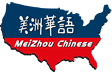 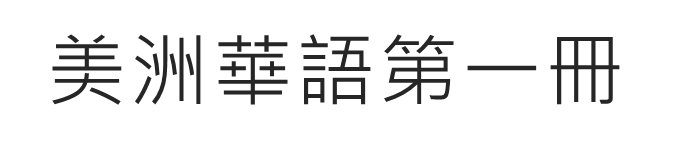 第六課(繁)
猜
字
遊
戲
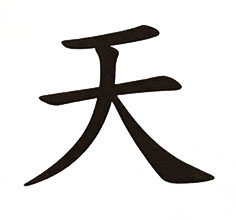 猜
字
遊
戲
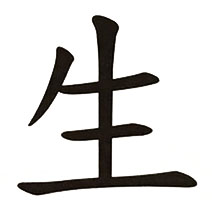 猜
字
遊
戲
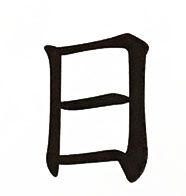 猜
字
遊
戲
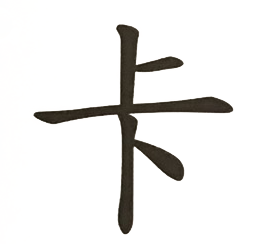 猜
字
遊
戲
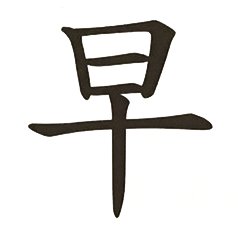 猜
字
遊
戲
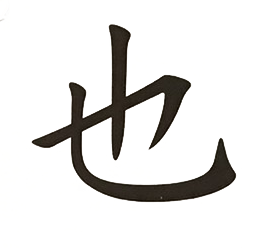 猜
字
遊
戲
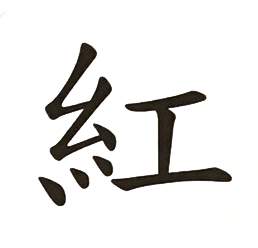 連連看
紅綠燈
紅色
每天
生氣
卡車
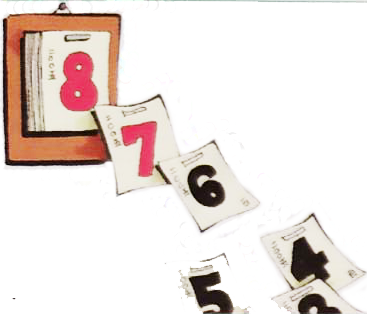 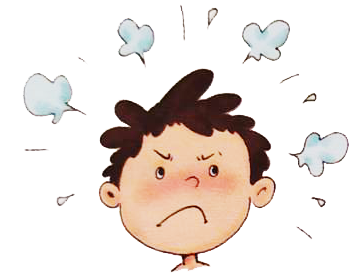 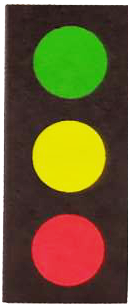 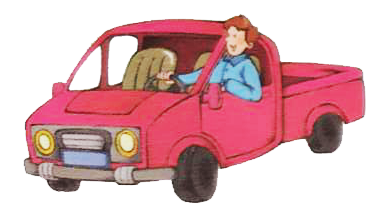 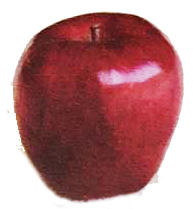 1                  2                3                         4                    5
連連看
生日
卡片
早上
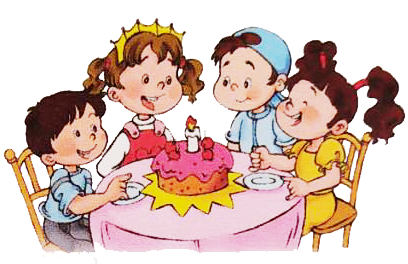 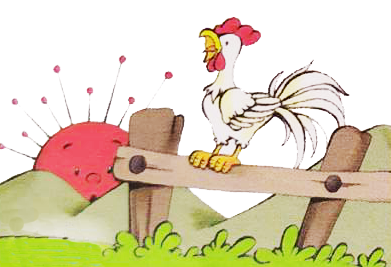 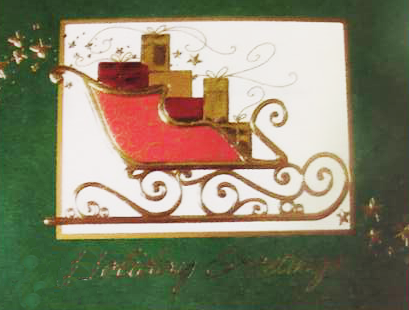 1                                  2                                 3
填空
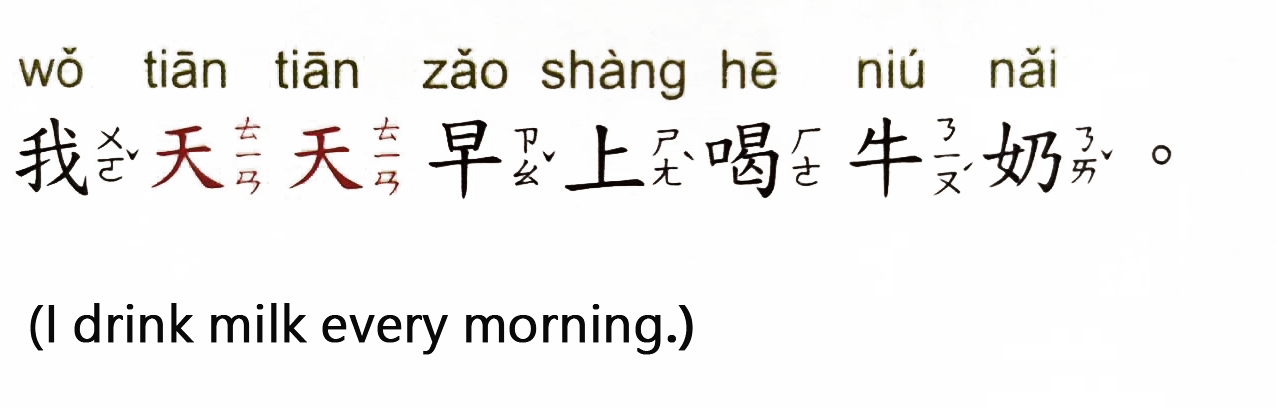 ? ?
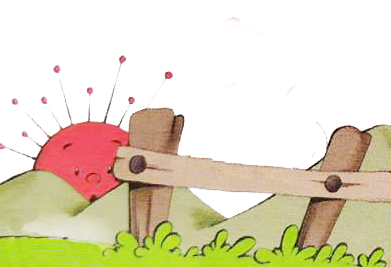 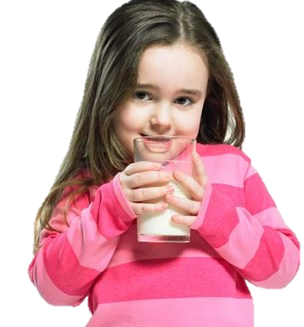 填空
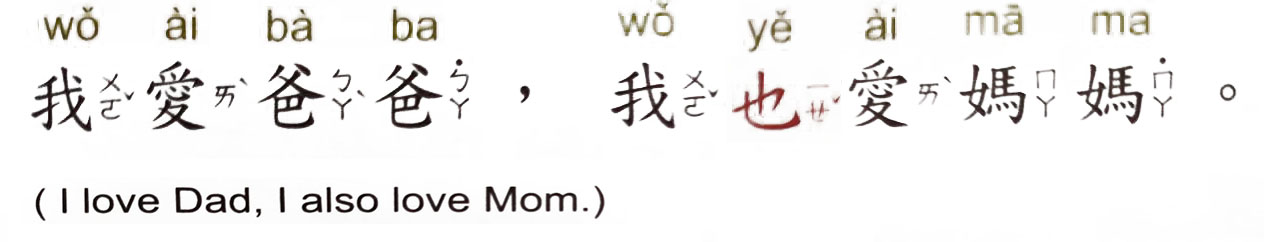 ?
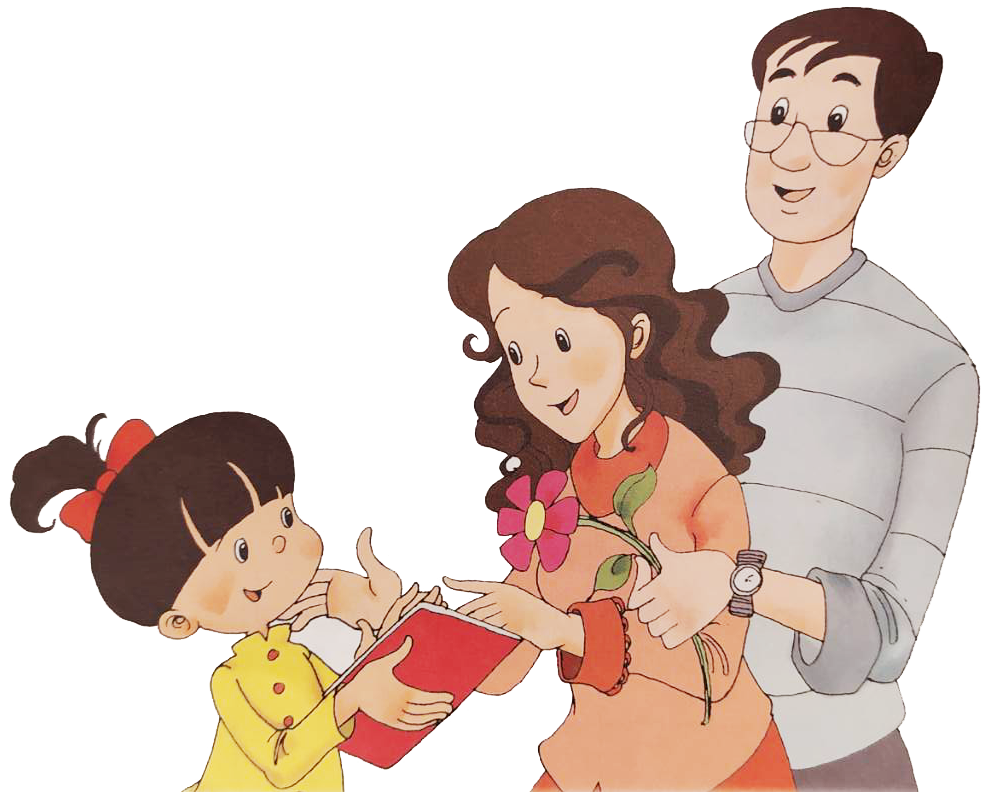